MNBS081 Biostatistika(jaro 2022)
MICHAL SVOBODA

Institut biostatistiky a analýz LF MU
svoboda@iba.muni.cz
1
Institut biostatistiky a analýz LF – Výuka – Biostatistika
Osnova
Excel: opakování, příprava dat, základní vzorce
Základy popisné statistiky
Základní rozdělení pravděpodobnosti, testování hypotéz
Parametrické testy
Neparametrické testy
Analýza kontingenčních tabulek
Základy korelační analýzy a lineární regrese
2
Institut biostatistiky a analýz LF – Výuka
Důležité informace
Výuka: 14:00–15:40, počítačová učebna F01B1/709
Materiály v IS 
Software: Microsoft Office - Excel, Statistica
Pro získání zápočtu/kolokvia je třeba:
1) Účast – povoleny jsou 2 absence 
Při větší absenci – splnění písemky na konci semestru (teoretická část + řešení příkladů na počítači)
2) Domácí úkoly – povoleno max 1 neodevzdání 
za účelem procvičení, dostanete zpětnou vazbu, na dalším cvičení se vrátíme, kdyby byl problém
3) Závěrečný úkol – datový soubor – praktické úkoly
3
Institut biostatistiky a analýz LF – Výuka
Organizace výuky
15. 2. – Excel: opakování, příprava dat, základní vzorce
1. 3. – Základy popisné statistiky (pozor! 22. 2.  setkání nebude)
15. 3. – Základní rozdělení pravděpodobnosti, testování hypotéz (pozor! 8. 3.  setkání nebude)
22. 3. – Parametrické testy 
29. 3. – Neparametrické testy
5. 4. – Analýza kontingenčních tabulek, testy dobré shody
12. 4. – Korelační analýza + základy lineární regrese
19. 4. – Volitelné sezení (návrat k některým tématům)
3. 5. – Ukončení předmětu, test
10. 5. – Vyhodnocení testu
4
Institut biostatistiky a analýz LF – Výuka
Analýza kontingenčních tabulek
Kontingenční tabulky
Pearsonův chí-kvadrát test (test dobré shody)
Fisherův exaktní test
McNemarův test
5
Institut biostatistiky a analýz LF – Výuka – Biostatistika
Kontingenční tabulka
Sumarizuje vztah dvou kategoriálních proměnných.
Řádky (r) jsou tvořeny hodnotami (kategoriemi) prvního znaku, sloupce (c) hodnotami druhého znaku. 
V příslušné buňce tabulky je uveden počet případů s hodnotou prvního znaku odpovídající příslušnému řádku a druhého znaku s hodnotou odpovídající příslušnému sloupci.
Marginální četnost
Absolutní četnost
Celkový počet
Marginální četnost
6
Institut biostatistiky a analýz LF – Výuka – Biostatistika
Ukázka kontingenční tabulky
Vztah pohlaví a výskytu onemocnění
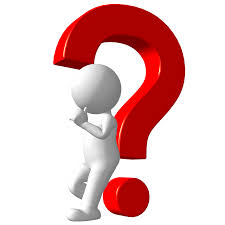 Jsou více nemocní muži nebo ženy?
Absolutní četnost
Marginální četnost
Celkový počet
7
Institut biostatistiky a analýz LF – Výuka – Biostatistika
Analýza kontingenčních tabulek
Analýza kontingenčních tabulek umožňuje analyzovat vazbu mezi dvěma kategoriálními proměnnými. Základním způsobem testování je tzv. chí-kvadrát test, který srovnává pozorované četnosti kombinací kategorií oproti očekávaným četnostem, které vychází z teoretické situace, kdy je vztah mezi proměnnými náhodný.
Test dobré shody je využíván také pro srovnání pozorovaných četností proti očekávaným četnostem daným určitým pravidlem 
Specifickým typem výstupů odvozených z kontingenčních tabulek jsou tzv. poměry šancí a relativní rizika, využívaná často v medicíně pro identifikaci rizikových skupin pacientů.
8
Institut biostatistiky a analýz LF – Výuka – Biostatistika
Základní statistické testy
Parametrické testy
Neparametrické testy
Typ dat
Spojitá x spojitá data
Spojitá x kategoriální data
Kategoriální x kategoriální data
Jeden výběr
Dva výběry
Tři a více výběrů (nepárově)
Jeden výběr
Více výběrů
Párová data
Nepárová data
Párová data
Nepárová data
Pearsonův korelační koeficient
Jednovýbě-rový t-test
Párový t-test
Dvouvýbě-rový t-test
ANOVA
Chí-kvadrát test
Spearmanův korelační koeficient
Jednovýbě-rový Wilcoxo-nův test
Wilcoxonův / znaménkový test
Mannův-Whitneyho test
Kruskalův-Wallisův test
Jednovýbě-rový  bino-mický test
McNemarův test
Fisherův exaktní test
9
Institut biostatistiky a analýz LF – Výuka – Biostatistika
Test dobré shody – princip
Srovnání pozorovaných četností oproti očekávaným četnostem, které vychází z teoretické situace, kdy je vztah mezi proměnnými náhodný.
Testová statistika
(                         )
2
pozorovaná
četnost
očekávaná
četnost
–
očekávaná četnost
(                         )
(                         )
2
2
pozorovaná
četnost
očekávaná
četnost
pozorovaná
četnost
očekávaná
četnost
–
–
+ …
+
očekávaná četnost
očekávaná četnost
2. jev
1. jev
10
Institut biostatistiky a analýz LF – Výuka – Biostatistika
Test dobré shody – příklad
Příklad: 10 000 lidí hází mincí. V 4 000 případech padne rub a v 6 000 případech padne líc.  Lze výsledek považovat za statisticky významně odlišný od očekávaného poměru 1 : 1?
H0: Výskyt jevů rub a líc nastává v poměru 1 : 1.
	HA: Výskyt jevů rub a líc nenastává v poměru 1 : 1.






Vypočítaná hodnota                                    zamítáme H0.
(                         )
2
pozorovaná
četnost
očekávaná
četnost
–
očekávaná četnost
Tabulková hodnota:
11
Institut biostatistiky a analýz LF – Výuka – Biostatistika
Analýza kontingenčních tabulek
Hypotéza o nezávislosti 
	test: Pearsonův chí-kvadrát test, Fisherův exaktní test
Jeden výběr, 2 charakteristiky – obdoba nepárového uspořádání
Příklad: existence vztahu mezi krevní skupinou a výskytem nemoci
Hypotéza o shodě struktury (tzv. test homogenity)
	test: Pearsonův chí-kvadrát test, Fisherův exaktní test
Více výběrů, jedna charakteristika – obdoba nepárového uspořádání
Příklad: věková struktura pacientů s diabetem v K nemocnicích
Hypotéza o symetrii – McNemarův test
Jeden výběr, opakovaně měřena jedna charakteristika – obdoba párového uspořádání
Příklad: posouzení výskytu bolesti před a po léčbě
12
Institut biostatistiky a analýz LF – Výuka – Biostatistika
Základní statistické testy
Parametrické testy
Neparametrické testy
Typ dat
Spojitá x spojitá data
Spojitá x kategoriální data
Kategoriální x kategoriální data
Jeden výběr
Dva výběry
Tři a více výběrů (nepárově)
Jeden výběr
Více výběrů
Párová data
Nepárová data
Párová data
Nepárová data
Pearsonův korelační koeficient
Jednovýbě-rový t-test
Párový t-test
Dvouvýbě-rový t-test
ANOVA
Chí-kvadrát test
Spearmanův korelační koeficient
Jednovýbě-rový Wilcoxo-nův test
Wilcoxonův / znaménkový test
Mannův-Whitneyho test
Kruskalův-Wallisův test
Jednovýbě-rový  bino-mický test
McNemarův test
Fisherův exaktní test
13
Institut biostatistiky a analýz LF – Výuka – Biostatistika
Testování nezávislosti – Pearsonův chí-kvadrát test
Hypotéza o nezávislosti: Souvisí spolu výskyt dvou nominálních znaků měřených na jediném výběru?
Příklad: Barva očí (modrá, zelená, hnědá) a barva vlasů (hnědá, černá, blond) u vybraných 95 studentů jsou nezávislé.
H0: Znaky X a Y jsou nezávislé náhodné veličiny.
HA: Znaky X a Y jsou závislé náhodné veličiny.
Test: Pearsonův chí-kvadrát 


H0 zamítáme na hladině významnosti α, pokud
Očekávané teoretické četnosti:
14
Institut biostatistiky a analýz LF – Výuka – Biostatistika
Testování nezávislosti – Pearsonův chí-kvadrát test
Předpoklady Pearsonova chí-kvadrát testu:
Jednotlivá pozorování jsou nezávislá (tj. každý prvek patří jen do jedné buňky kontingenční tabulky)
Podmínka dobré aproximace
Očekávané (teoretické) četnosti jsou aspoň v 80 % případů větší nebo rovné 5 a ve 100 % případů nesmí být pod 2 (pokud není tento předpoklad splněn, je vhodné sloučit kategorie s nízkými četnostmi).
Měření síly závislosti: Cramérův koeficient
	Význam hodnot: 0 – zanedbatelná závislost ……... 1 – silná závislost
15
Institut biostatistiky a analýz LF – Výuka – Biostatistika
Testování nezávislosti – příklad
Příklad: Souvisí pohlaví s výskytem nemoci?
H0: Pohlaví a výskyt nemoci jsou nezávislé veličiny.
	HA: Pohlaví a výskyt nemoci nejsou nezávislé veličiny.
Očekávané četnosti
Pozorované četnosti
nezamítáme H0
16
Institut biostatistiky a analýz LF – Výuka – Biostatistika
Testování shody struktury – Pearsonův chí-kvadrát test
Hypotéza o shodě struktury: Zajímá nás výskyt nominálního znaku u r nezávislých výběrů.
Příklad: Je zájem o sport stejný u děvčat jako u chlapců?
H0: Pravděpodobnostní rozdělení kategoriální proměnné je stejné v různých populacích.
Test: Pearsonův chí-kvadrát test.
Některé marginální četnosti (buď sloupcové nebo řádkové) jsou předem pevně stanoveny
Fisherův exaktní test
Využití ve čtyřpolní tabulce s nízkými četnostmi, které znemožňují použití Pearsonova chí-kvadrát testu.
Patří mezi neparametrické testy pracující s daty na nominální škále, v nejjednodušší podobě ve dvou třídách: pozitivní/negativní, úspěch/neúspěch apod.
Nulová hypotéza H0 předpokládá rovnoměrné zastoupení sledovaného znaku u dvou nezávislých souborů.
Slovo exaktní (přímý) znamená, že se přímo vypočítává pravděpodobnost odmítnutí, resp. platnosti nulové hypotézy.
18
Institut biostatistiky a analýz LF – Výuka – Biostatistika
Fisherův exaktní test
Výpočet přesné p-hodnoty jako pravděpodobnosti, s jakou dostaneme za předpokladu platnosti nulové hypotézy tabulku stejně nebo více odlišnou od nulové hypotézy.






Spočítá se parciální pravděpodobnost čtyřpolní tabulky p1
Spočítá se pa všech možných tabulek při zachování marginálních četností (řádkové a sloupcové součty). Výsledná p-hodnota je součtem pa menších nebo stejných jako p1, která přísluší pozorované tabulce.
19
Institut biostatistiky a analýz LF – Výuka – Biostatistika
Testování symetrie – McNemarův test
Hypotéza o symetrii: Opakovaně sledujeme binární proměnnou a zajímá nás, zda došlo ke změně jejího rozdělení.
Příklad: Výskyt bolesti před a po užití léku.
H0: 		(pokus nemá vliv na výskyt daného znaku)






Testová statistika:			 Pokud je větší než kritická hodnota      rozdělení o jednom stupni volnosti (vhodné pro počty údajů b + c > 8), pak nulovou hypotézu zamítáme.
Praktické cvičení v programu Statistica
21
Institut biostatistiky a analýz LF – Výuka – Biostatistika
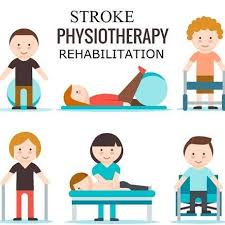 Datový soubor
Rehabilitace po mozkovém infarktu
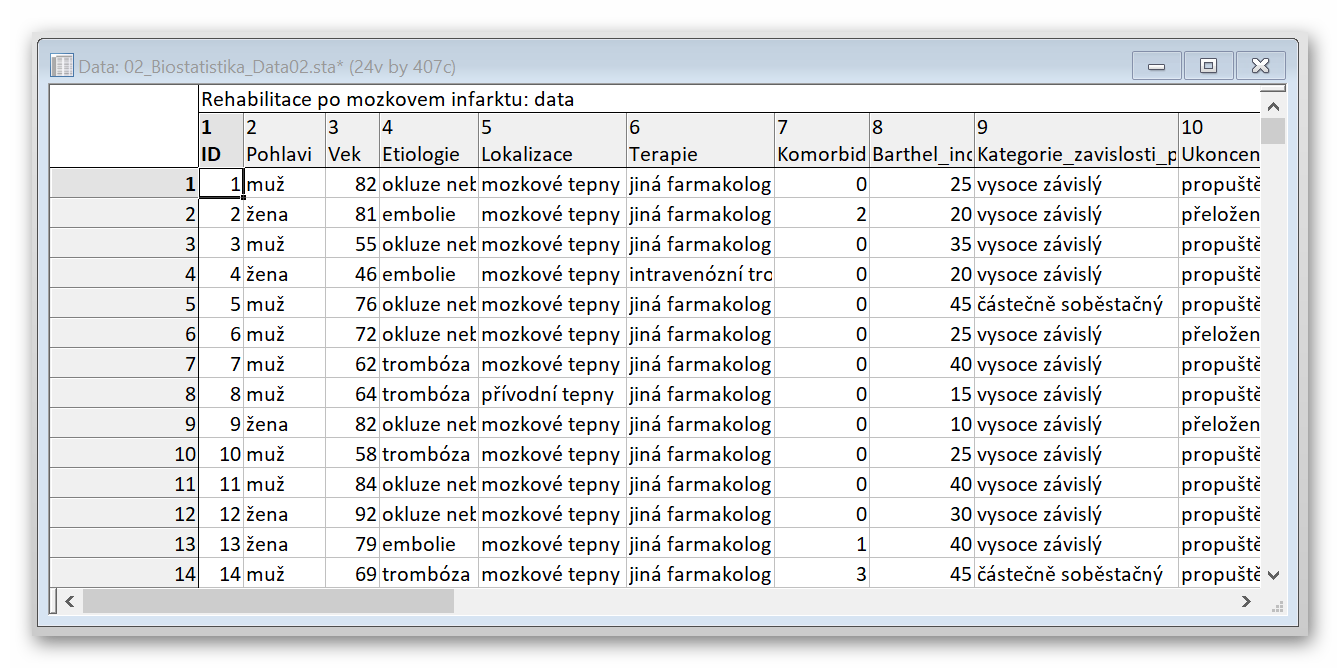 22
Institut biostatistiky a analýz LF – Výuka – Biostatistika
Rehabilitace po mozkovém infarktu
Cvičný datový soubor obsahuje záznamy o celkem 407 pacientech hospitalizovaných pro mozkový infarkt na neurologickém oddělení akutní péče, kde jim byla poskytnuta terapie pro obnovu krevního oběhu v postižené části mozku. 
Po zvládnutí akutní fáze byl u pacientů vyhodnocen stupeň soběstačnosti v základních denních aktivitách (ADL) pomocí tzv. indexu Barthelové (BI) a byli přeloženi na rehabilitační oddělení. 
Po dvou týdnech byl opět dle BI vyhodnocen stupeň soběstačnosti a pacienti byli buď propuštěni do ambulantní péče, nebo přeloženi na oddělení následné péče.
23
Institut biostatistiky a analýz LF – Výuka – Biostatistika
Rehabilitace po mozkovém infarktu
Sbírané informace:
základní demografické údaje (pohlaví a věk), 
informace o samotné diagnóze mozkové příhody (etiologie a lokalizace uzávěru cévy),
informace o léčbě (typ indikované terapie a výskyt komplikací)
informace o způsobu ukončení rehabilitace.
Stupeň soběstačnosti před rehabilitací byl dodatečně zjištěn z neurologie a na konci rehabilitace byl vyplněn nový dotazník pro určení výsledného indexu Barthelové.
24
Institut biostatistiky a analýz LF – Výuka – Biostatistika
Úkol 1. Pearsonův chí-kvadrát test
25
Institut biostatistiky a analýz LF – Výuka – Biostatistika
Úkol č. 1 – Pearsonův chí-kvadrát test
Zadání: „Stupeň soběstačnosti pacientů po moz-
kovém infarktu lze pomocí indexu Barthelové 
vyjádřit také kategoriálně. Např. pro definici 
vysoce závislých pacientů bylo stanoveno rozmezí
0 až 40 bodů. Zjistěte, zda je u žen a můžu stejné procento alespoň částečně soběstačných pacientů (45 až 100 bodů) a zda je tento rozdíl statisticky významný.“
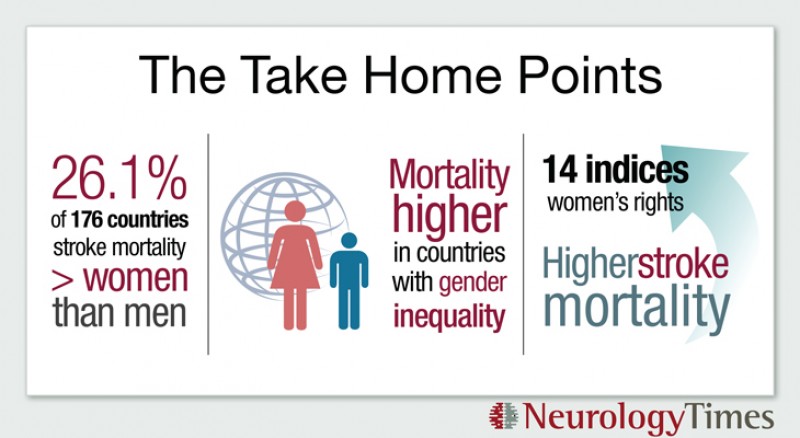 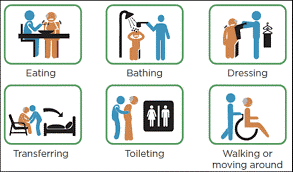 26
Institut biostatistiky a analýz LF – Výuka – Biostatistika
Úkol č. 1 – Pearsonův chí-kvadrát test
Postup:
Na hladině významnosti α = 0,05 testujeme hypotézu
	H0: „Stupeň soběstačnosti nezávisí na pohlaví“ proti
	HA: „Stupeň soběstačnosti a pohlaví jsou závislé veličiny.“
Vypočítáme očekávané a pozorované četnosti v kategoriích.
Vypočítáme testovou statistiku K a odpovídající p-hodnotu:


Testovou statistiku porovnáme s kritickou hodnotou nebo porovnáme p-hodnotu s hladinou významnosti α = 0,05.
Je-li p-hodnota > α            nezamítáme H0. Stupeň soběstačnosti nezávisí na pohlaví (tj. výsledná míra soběstačnosti se u žen a u mužů neliší).
Úkol č. 1 – Popis dat
Zastoupení částečně soběstačných a vysoce závislých mužů
Zastoupení částečně soběstačných a vysoce závislých žen
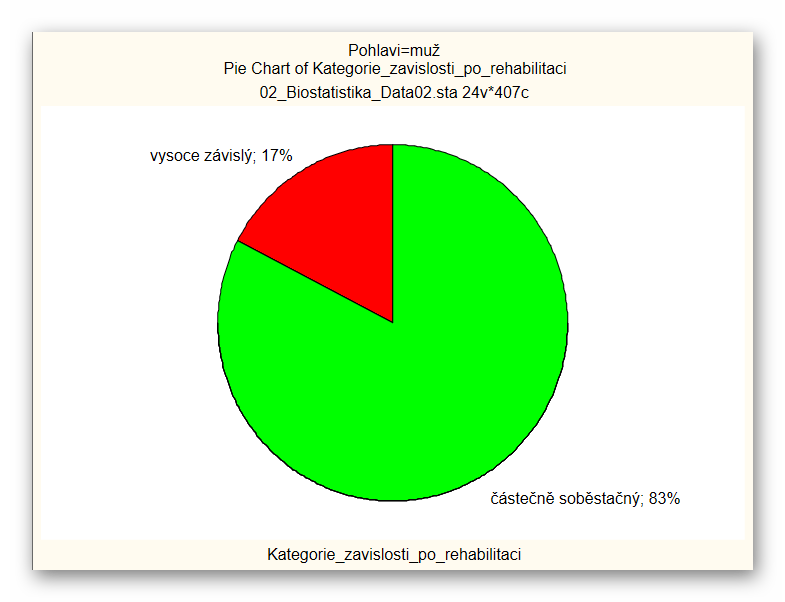 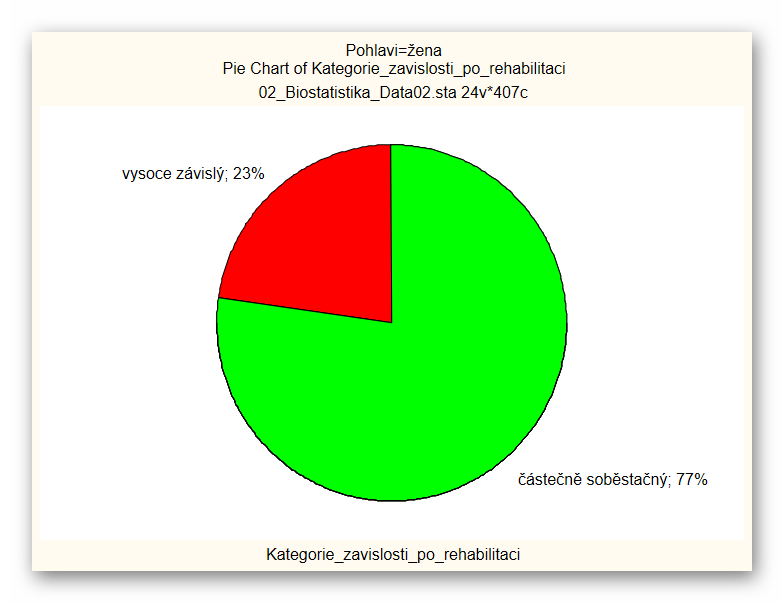 ① Ze základního popisu je patrný mírný rozdíl v procentu částečně soběstačných pacientů na konci hospitalizace. U žen je podíl těchto pacientů 77 % oproti 83 % u mužů.
28
Institut biostatistiky a analýz LF – Výuka – Biostatistika
Úkol č. 1 – Řešení v programu Statistica
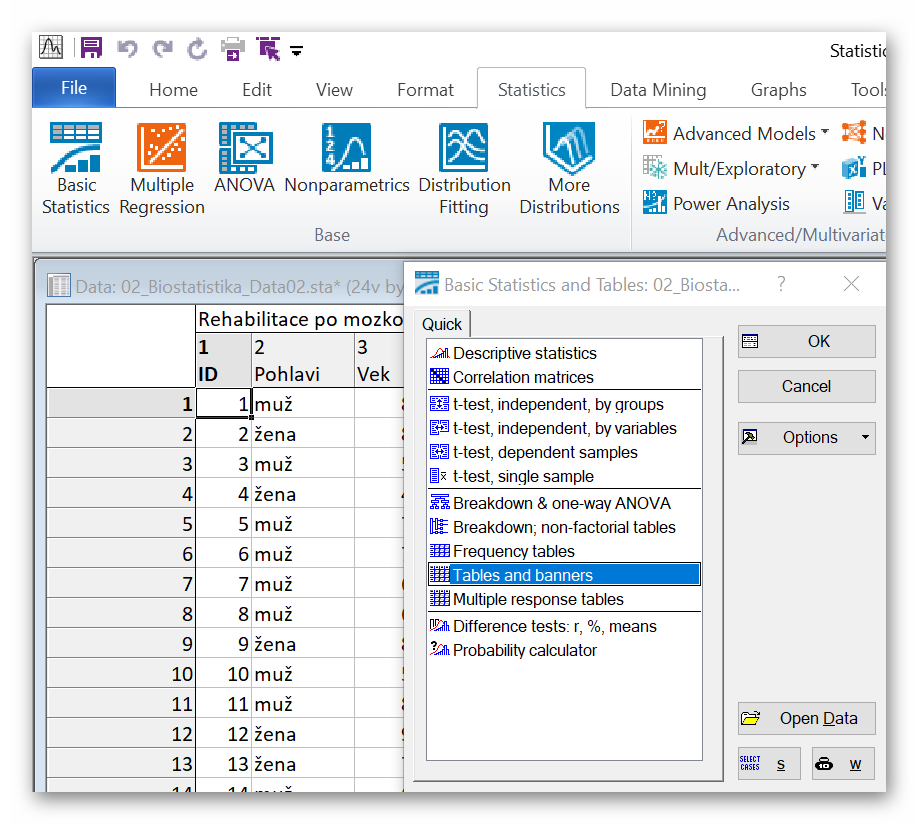 1
2
V menu Statistics zvolíme Basic statistics, vybereme Tables and banners (v češtině Kontingenční tabulky).
3
29
Institut biostatistiky a analýz LF – Výuka – Biostatistika
Úkol č. 1 – Řešení v programu Statistica
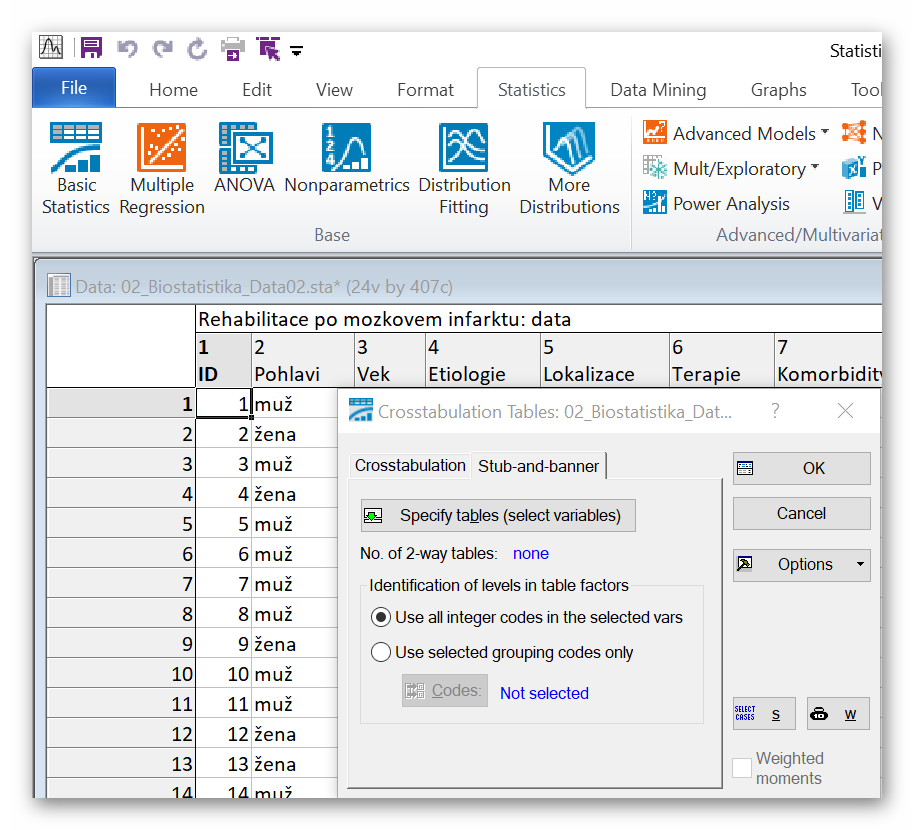 Na záložce Stub-and-banner vybereme proměnné, které chceme testovat, a potvrdíme OK.
1
3
2
30
Institut biostatistiky a analýz LF – Výuka – Biostatistika
Úkol č. 1 – Řešení v programu Statistica
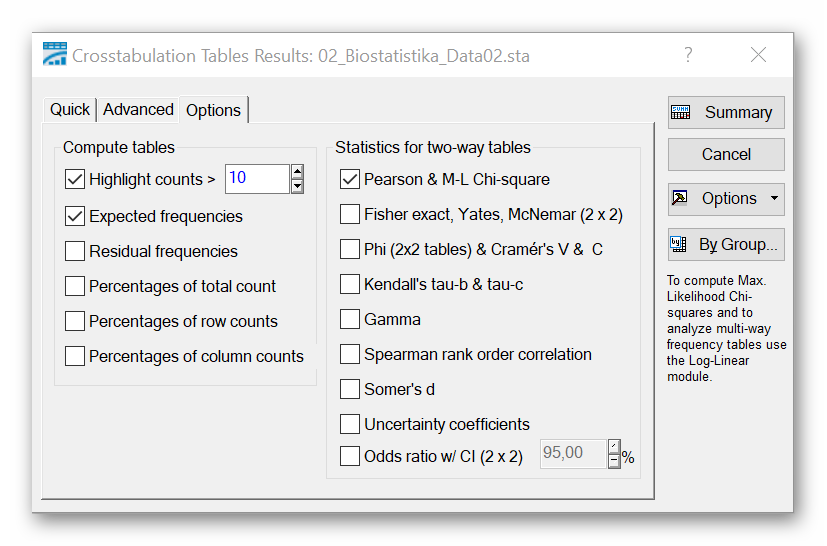 1
Na záložce Options zaškrtneme Expected frequencies (Očekávané četnosti potřebné k ověření podmínek dobré aproximace) a Pearsonův chí-kvadrát.
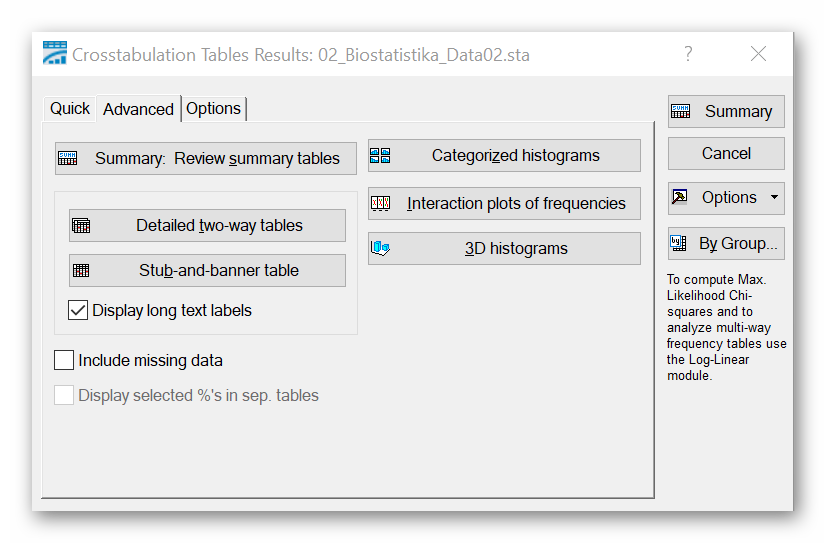 2
3
Poté se vrátíme na záložku Advanced a přes volbu Detailed two-way tables získáme výsledky.
31
Institut biostatistiky a analýz LF – Výuka – Biostatistika
Úkol č. 1 – Výsledky v Statistica
Pozorované četnosti
Očekávané četnosti
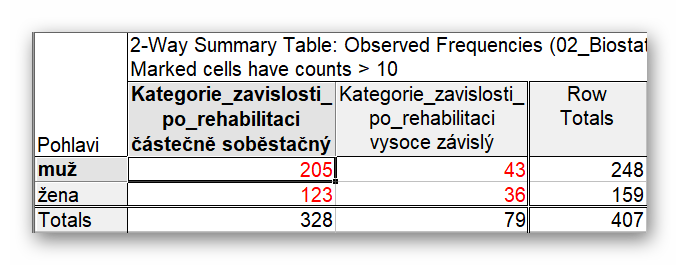 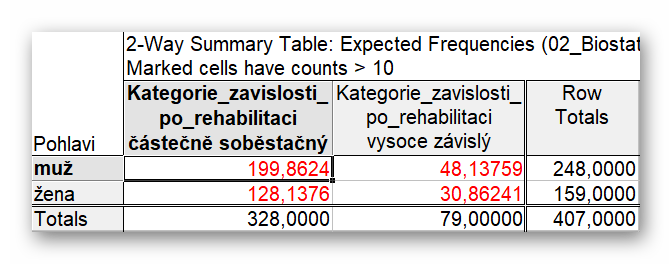 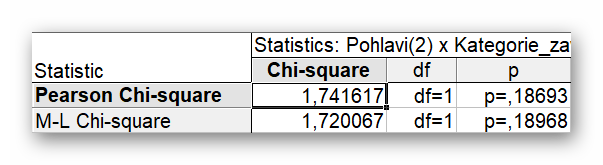 ① Z předchozího popisu je patrný mírný rozdíl mezi muži a ženami (u žen je podíl částečně soběstačných pacientů 77 % oproti 83 % u mužů).
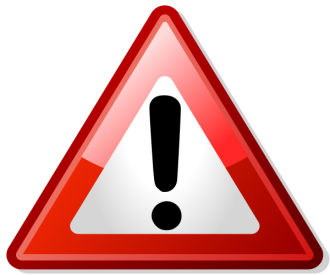 p-hodnota 
Pearsonova 
chí-kvadrát testu
② Očekávané četnosti jsou 200, 48, 128 a 31, což jsou dostatečně vysoké počty a podmínka dobré aproximace pro použití chí-kvadrát testu je tedy splněna.
③ P-hodnota statistické významnosti pozorované závislosti je p = 0,187, což na hladině významnosti 0,05 značí nevýznamný výsledek a ze získaných dat tedy nelze říct, že by míra soběstačnosti souvisela s pohlavím.
32
Institut biostatistiky a analýz LF
Úkol 2. Fisherův exaktní test
33
Institut biostatistiky a analýz LF – Výuka – Biostatistika
Úkol č. 2 – Fisherův exaktní test
Zadání: „Stupeň soběstačnosti pacientů po moz-
kovém infarktu lze pomocí indexu Barthelové 
vyjádřit také kategoriálně. Např. pro definici 
vysoce závislých pacientů bylo stanoveno rozmezí
0 až 40 bodů. Zjistěte, zda je u žen a můžu léčených mechanickou trombektomií stejné procento alespoň částečně soběstačných pacientů (45 až 100 bodů) a zda je tento rozdíl statisticky významný.“
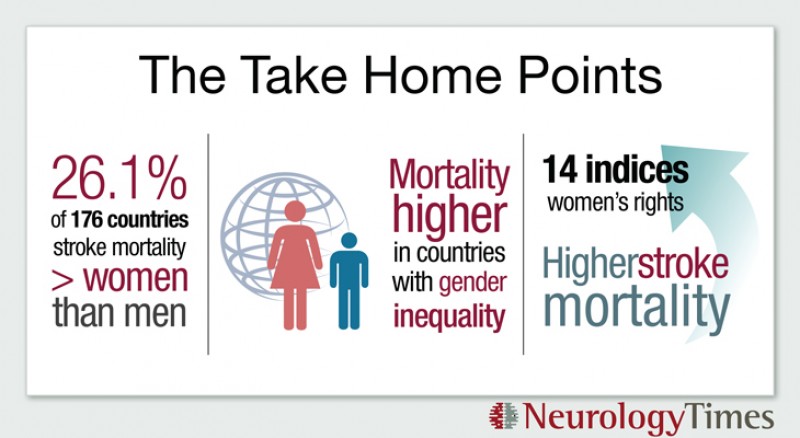 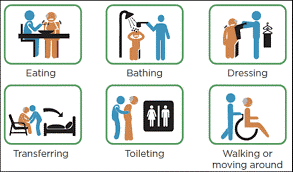 34
Institut biostatistiky a analýz LF – Výuka – Biostatistika
Úkol č. 2 – Fisherův exaktní test
Postup (po nemožnosti použít Pearsonův chí-kvadrát test):
Na hladině významnosti α = 0,05 testujeme hypotézu
	H0: „Stupeň soběstačnosti nezávisí na pohlaví“ proti
	HA: „Stupeň soběstačnosti a pohlaví jsou závislé veličiny.“
Spočítá se parciální pravděpodobnost (pa) všech možných tabulek při zachování marginálních četností. Výsledná p-hodnota je součtem pa menších nebo stejných jako pravděpodobnost, která přísluší námi pozorované tabulce.

Vypočítané p porovnáme s hladinou významnosti α = 0,05.
Je-li p-hodnota > α            nezamítáme H0. Stupeň soběstačnosti nezávisí na pohlaví (tj. výsledná míra soběstačnosti se u žen a u mužů podstupujících mechanickou trombektomii neliší).
Úkol č. 2 – Popis dat
Zastoupení částečně soběstačných a vysoce závislých mužů
Zastoupení částečně soběstačných a vysoce závislých žen
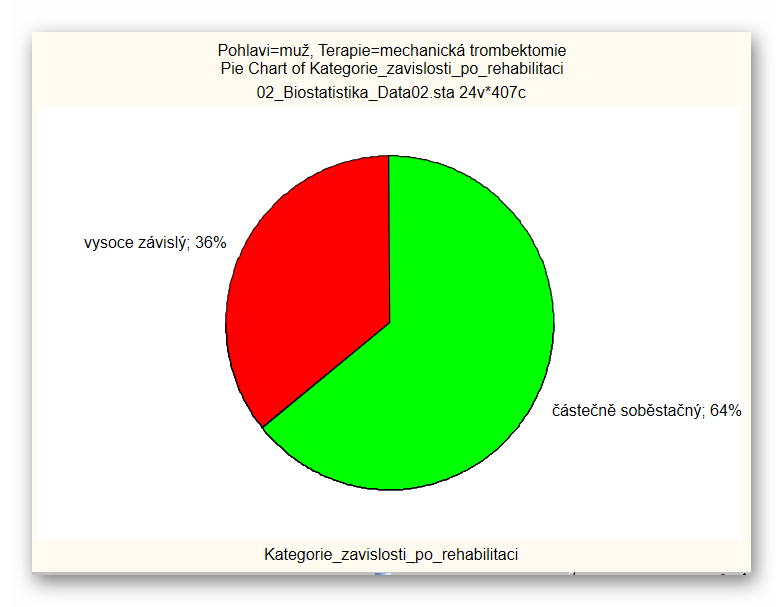 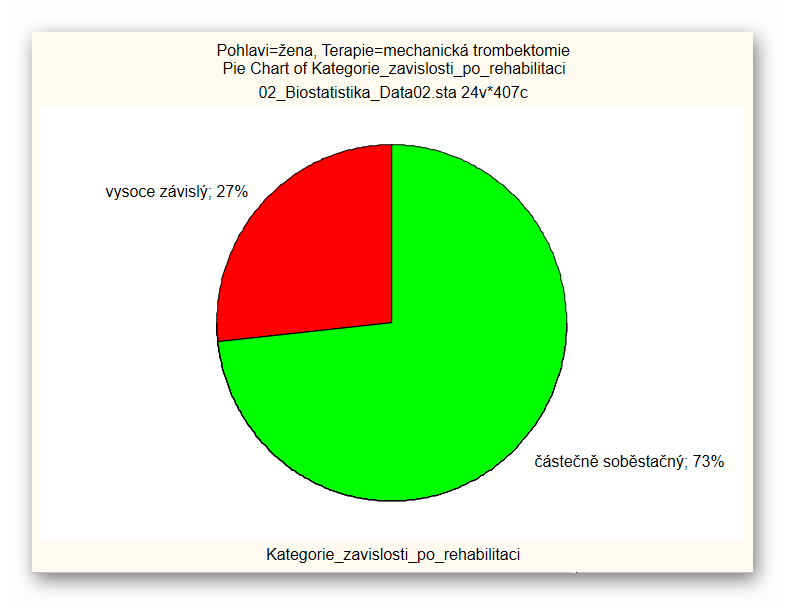 ① Ze základního popisu je patrný mírný rozdíl v procentu částečně soběstačných pacientů na konci hospitalizace. U žen je podíl těchto pacientů 73 % oproti 64 % u mužů.
36
Institut biostatistiky a analýz LF – Výuka – Biostatistika
Úkol č. 2 – Řešení v programu Statistica
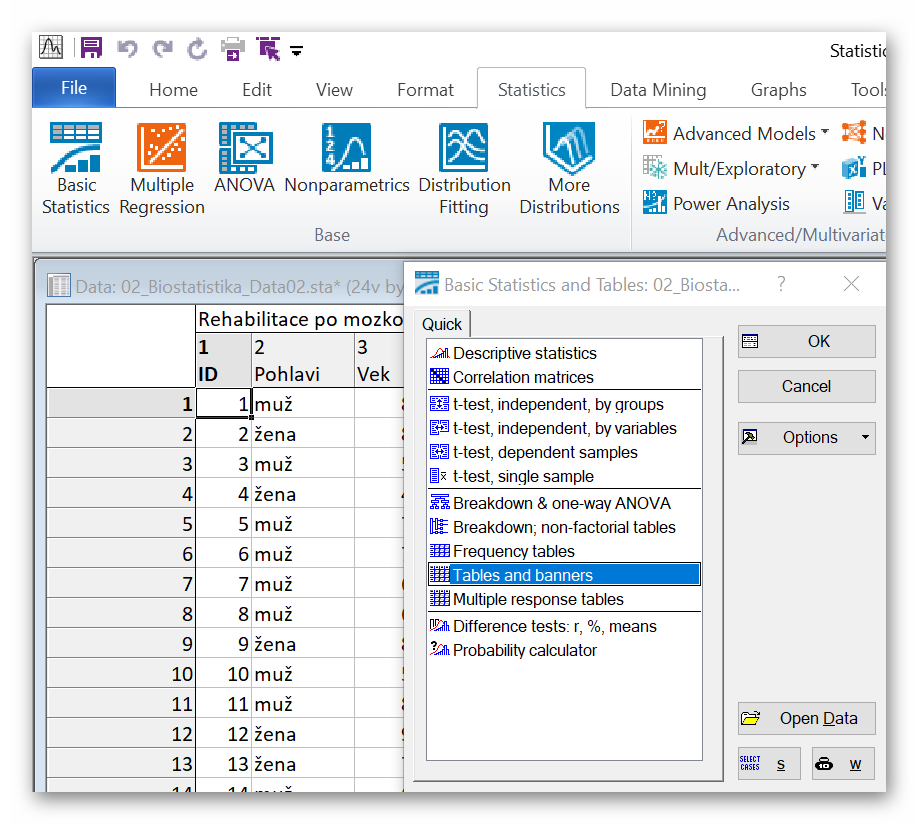 1
2
V menu Statistics zvolíme Basic statistics, vybereme Tables and banners (v češtině Kontingenční tabulky).
3
37
Institut biostatistiky a analýz LF – Výuka – Biostatistika
Úkol č. 2 – Řešení v programu Statistica
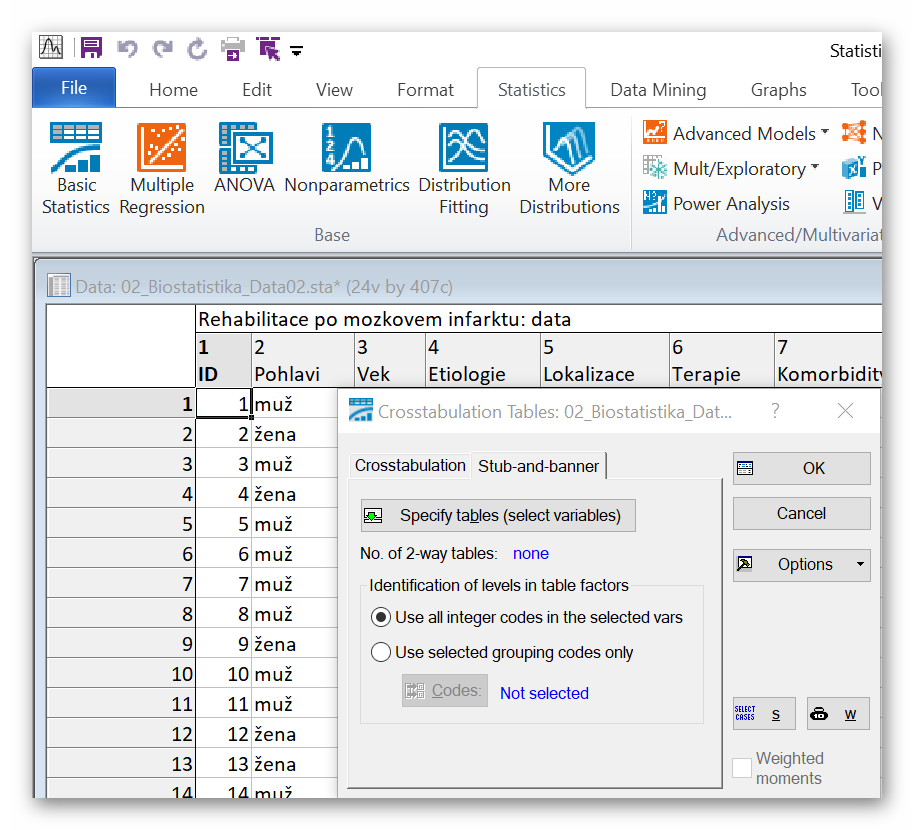 Na záložce Stub-and-banner vybereme proměnné, které chceme testovat, a potvrdíme OK.
1
3
2
38
Institut biostatistiky a analýz LF – Výuka – Biostatistika
Úkol č. 2 – Řešení v programu Statistica
1
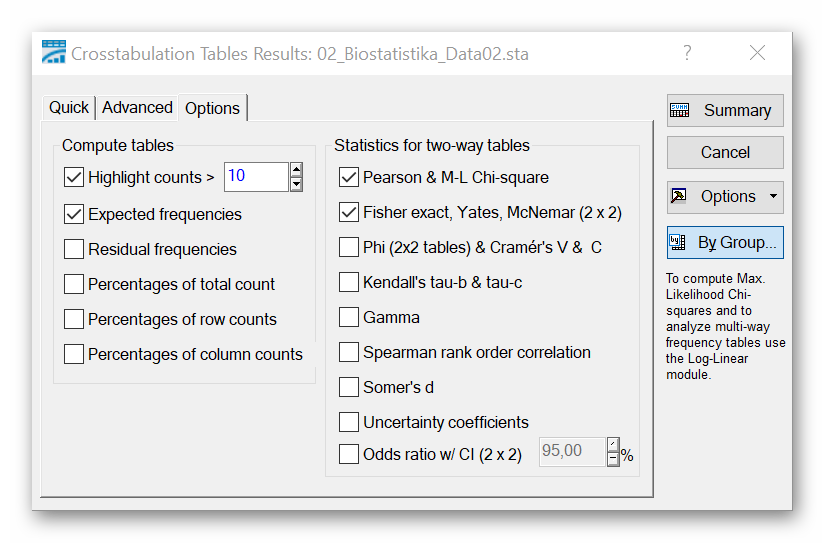 Na záložce Options zaškrtneme Expected frequencies (Očekávané četnosti potřebné k ověření podmínek dobré aproximace) a Fisher exact.

V nastavení By Group vybereme jako třídící proměnnou terapii (analýza se tak provede pro všechny druhy terapie samostatně).
2
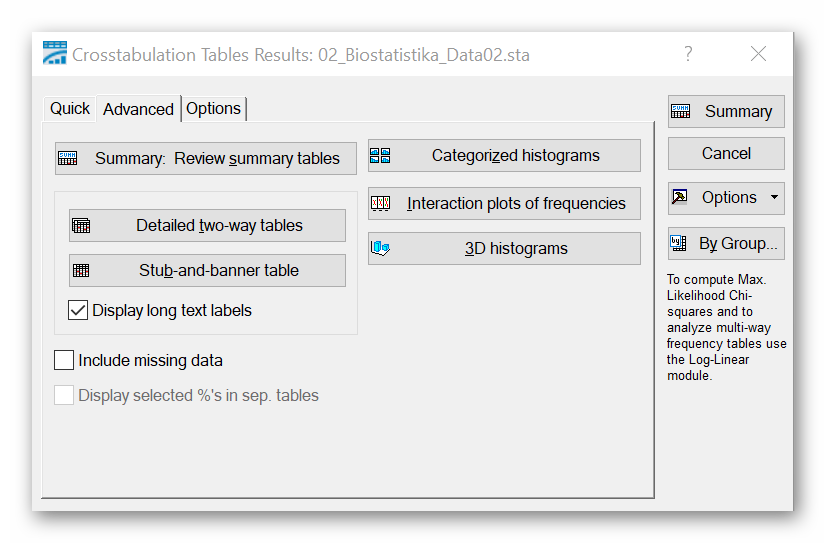 3
4
Poté se vrátíme na záložku Advanced a přes volbu Detailed two-way tables získáme výsledky.
39
Institut biostatistiky a analýz LF – Výuka – Biostatistika
Úkol č. 2 – Výsledky v Statistica
Pozorované četnosti
Očekávané četnosti
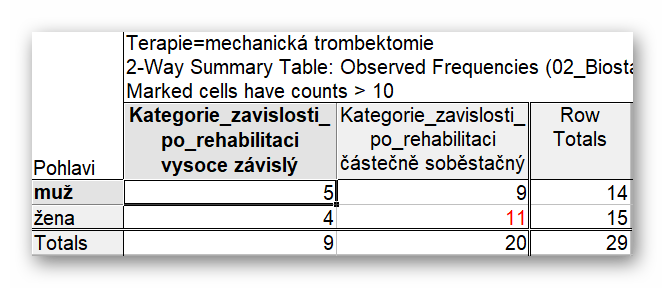 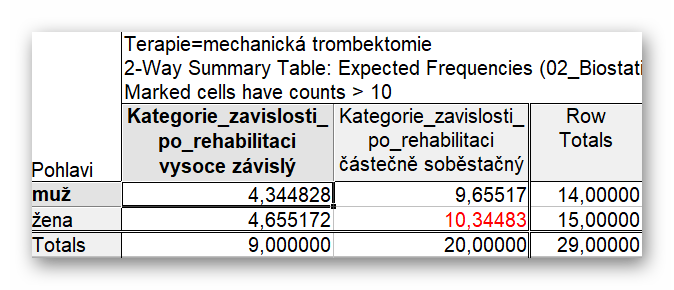 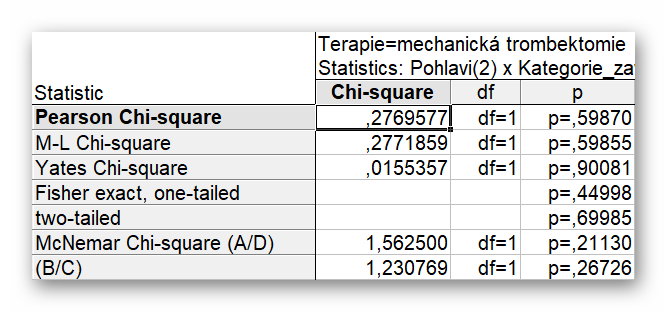 ① Z předchozího popisu je patrný mírný rozdíl mezi muži a ženami (u žen je podíl částečně soběstačných pacientů 73 % oproti 64 % u mužů).
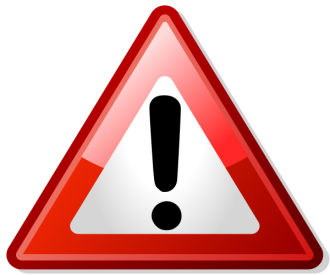 ② Očekávané četnosti jsou 4, 10, 5 a 10, což nejsou dostatečně vysoké počty a místo chí-kvadrát testu je tedy vhodné použít Fisherův exaktní test.
p-hodnota 
Fisherova exaktního testu
③ P-hodnota statistické významnosti pozorované závislosti je p = 0,700, což na hladině významnosti 0,05 značí nevýznamný výsledek a ze získaných dat tedy nelze říct, že by míra soběstačnosti souvisela s pohlavím.
40
Institut biostatistiky a analýz LF
Úkol 3. McNemarův test
41
Institut biostatistiky a analýz LF – Výuka – Biostatistika
Úkol č. 3 – McNemarův test
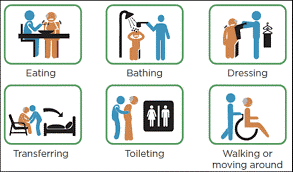 Zadání: „Pacientům hospitalizovaným s mozko-
vým infarktem byla na lůžku akutní péče 
poskytnuta terapie pro obnovu krevního oběhu
v postižené části mozku. Po zvládnutí akutní fáze byl u pacientů vyhodnocen stupeň soběstačnosti pomocí indexu Barthelové (BI) jako vysoce závislý (0 až 40 bodů) nebo částečně soběstačný (45 až 100 bodů) a byli přeloženi na rehabilitační oddělení. Po dvou týdnech byl stejně vyhodnocen stupeň soběstačnosti dle BI. Zjistěte, zda poskytnutá rehabilitační péče vedla ke zvýšení podílu alespoň částečně soběstačných pacientů.“
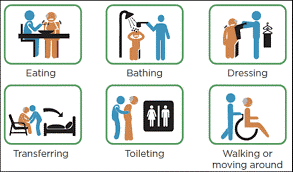 42
Institut biostatistiky a analýz LF – Výuka – Biostatistika
Úkol č. 3 – McNemarův test
Postup:
Na hladině významnosti α = 0,05 testujeme hypotézu
	H0: „Počet zhoršených případů je stejný jako počet zlepšení“ 	proti HA: „Počet zhoršených případů není stejný jako počet 	zlepšení.“
Vypočítáme pozorované četnosti měnících se stavů.
Vypočítáme testovou statistiku K a odpovídající p-hodnotu:


Testovou statistiku porovnáme s kritickou hodnotou nebo porovnáme p-hodnotu s hladinou významnosti α = 0,05.
Je-li p-hodnota ≤ α            zamítáme H0. Během rehabilitace se podařilo změnit míru soběstačnosti pacientů.
Úkol č. 3 – Řešení v programu Statistica
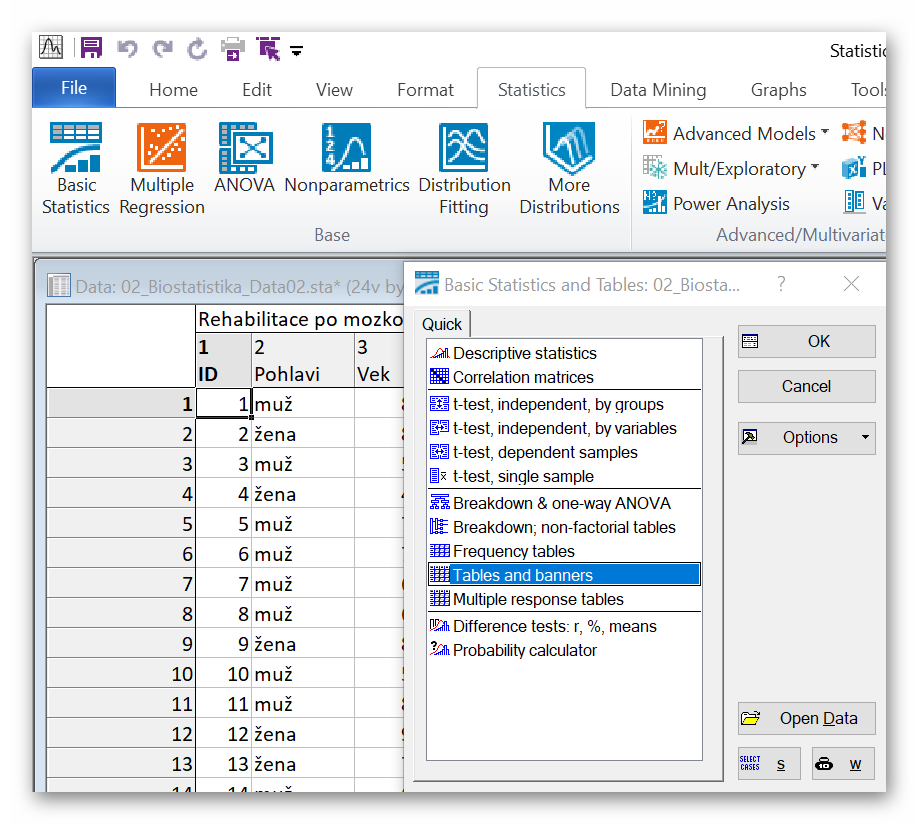 1
2
V menu Statistics zvolíme Basic statistics, vybereme Tables and banners (v češtině Kontingenční tabulky).
3
44
Institut biostatistiky a analýz LF – Výuka – Biostatistika
Úkol č. 3 – Řešení v programu Statistica
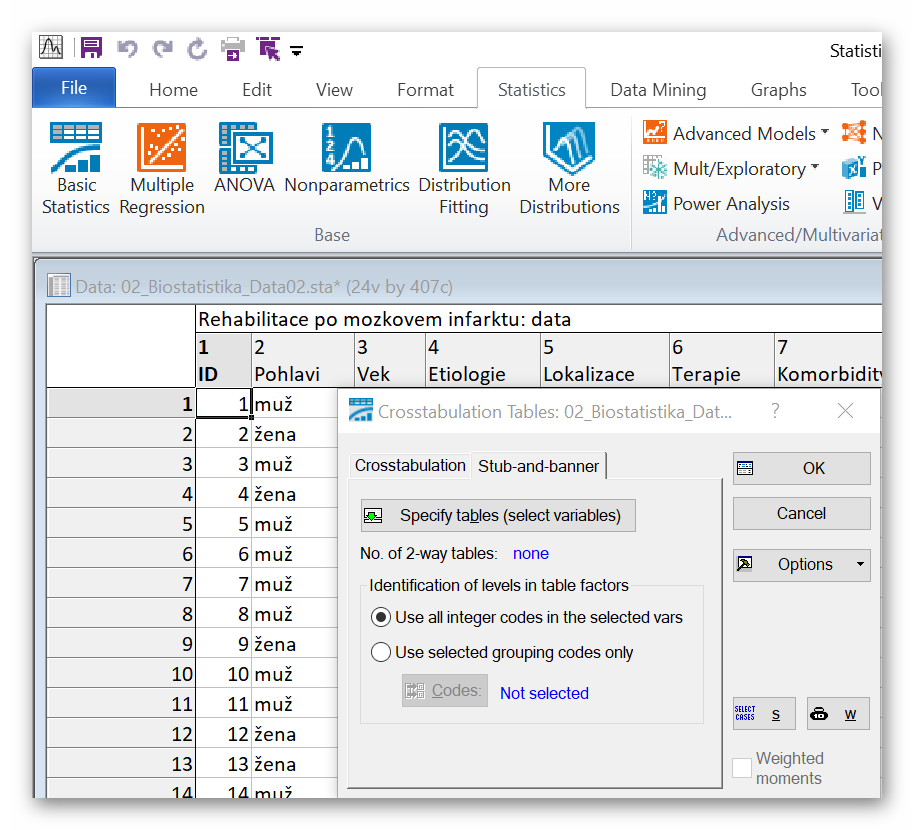 Na záložce Stub-and-banner vybereme proměnné, které chceme testovat, a potvrdíme OK.
1
3
2
45
Institut biostatistiky a analýz LF – Výuka – Biostatistika
Úkol č. 3 – Řešení v programu Statistica
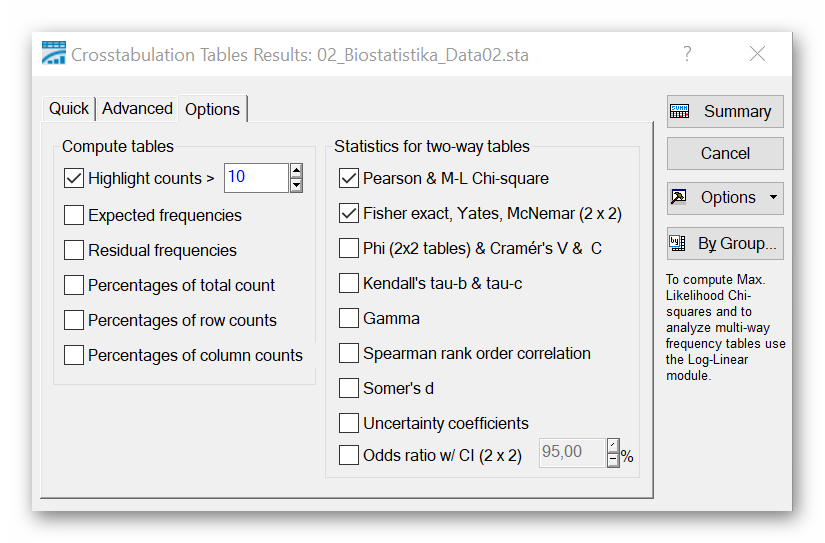 1
Na záložce Options zaškrtneme McNemar (2x2).
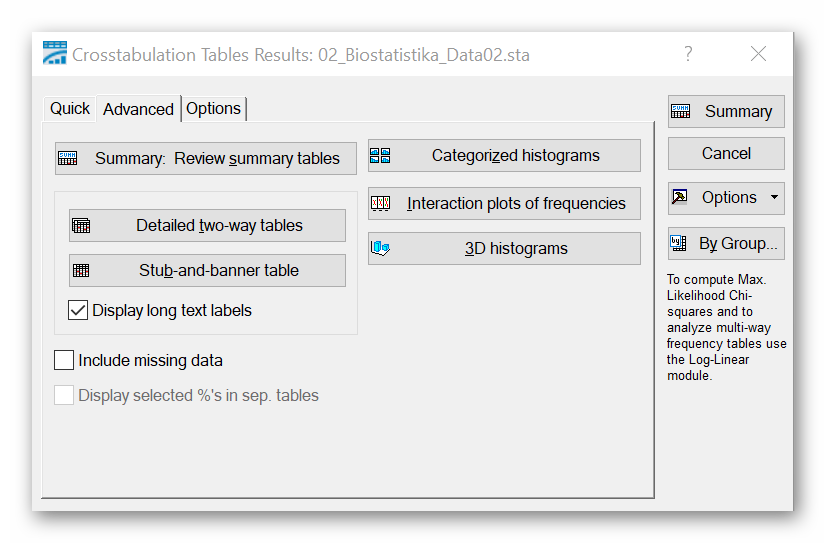 2
3
Poté se vrátíme na záložku Advanced a přes volbu Detailed two-way tables získáme výsledky.
46
Institut biostatistiky a analýz LF – Výuka – Biostatistika
Úkol č. 3 – Výsledky v Statistica
Pozorované četnosti
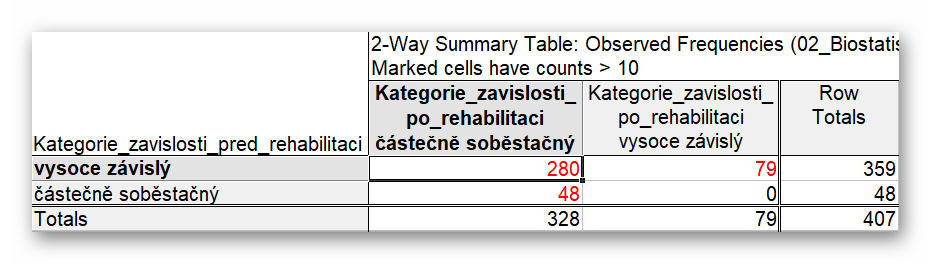 ① Počet pacientů, u kterých došlo ke změně z vysoce závislého stavu do částečně soběstačného je 280. Naopak ke zhoršení nedošlo u žádného pacienta. Počty změn jsou v kontingenční tabulce na pozicích A a D.
A
B
C
D
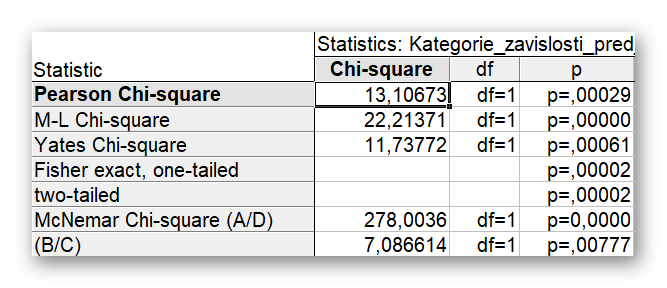 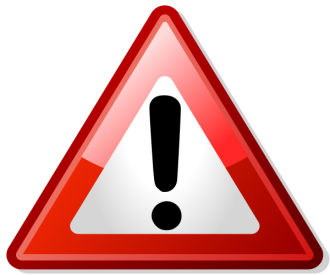 p-hodnota 
McNemarova testu
Dvě hodnoty testových statistik a p-hodnoty podle toho, kde jsou ve výstupní kontingenční tabulce uloženy četnosti, u kterých jsme při opakovaném měření zaznamenali rozdílné výsledky (A/D nebo B/C).
② P-hodnota statistické významnosti pozorované změny je p < 0,001, což na hladině významnosti 0,05 značí významný výsledek a ze získaných dat jsme prokázali, že během rehabilitace se podařilo změnit míru soběstačnost pacientů v denních aktivitách.